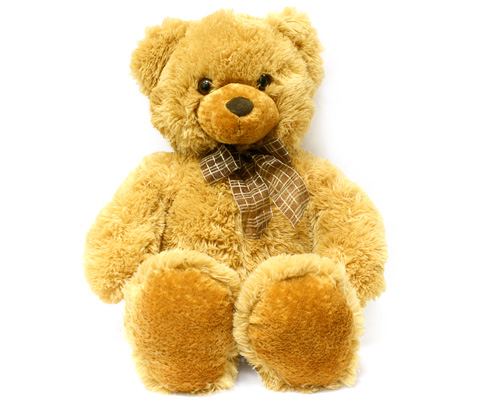 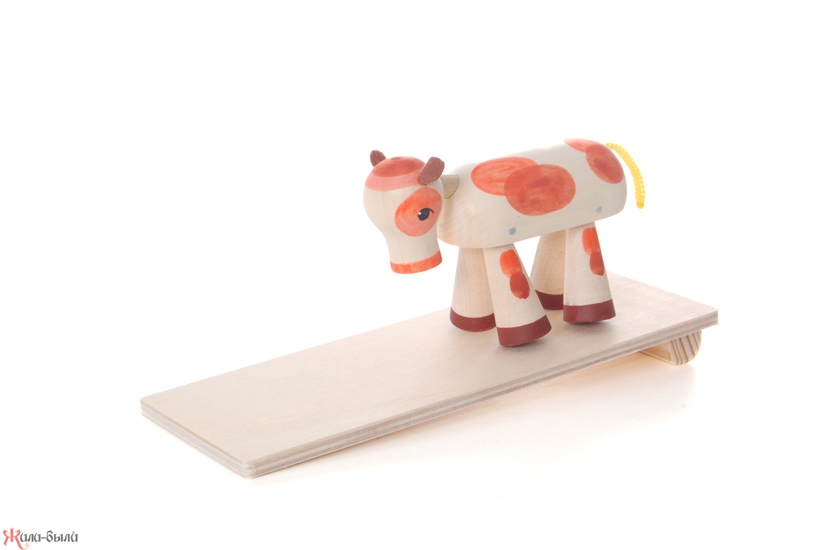 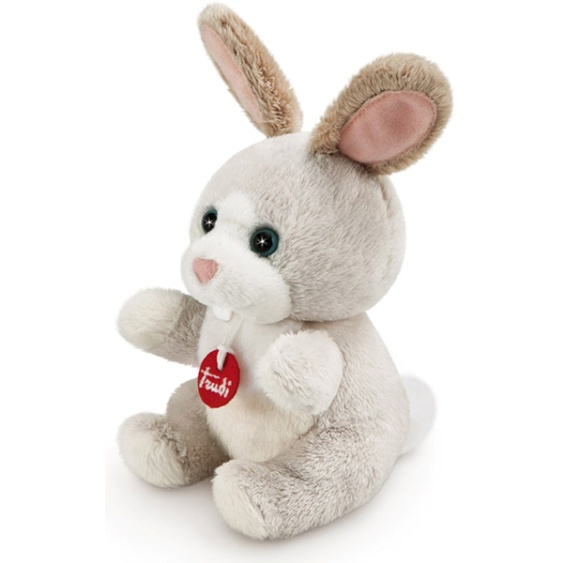 Игрушки
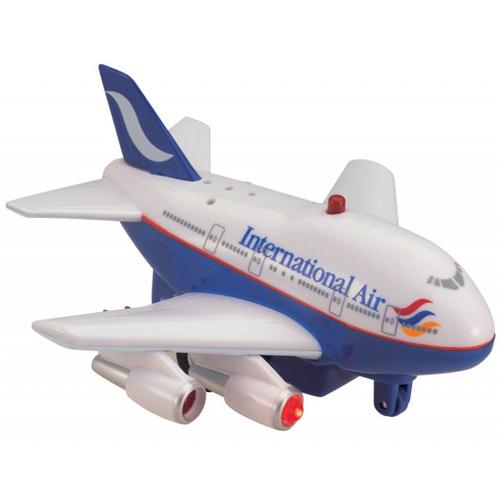 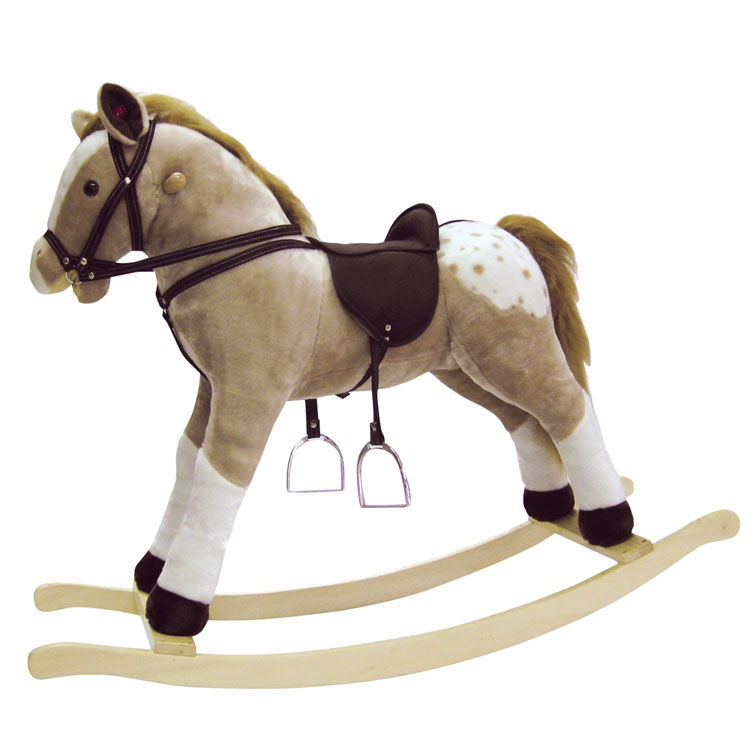 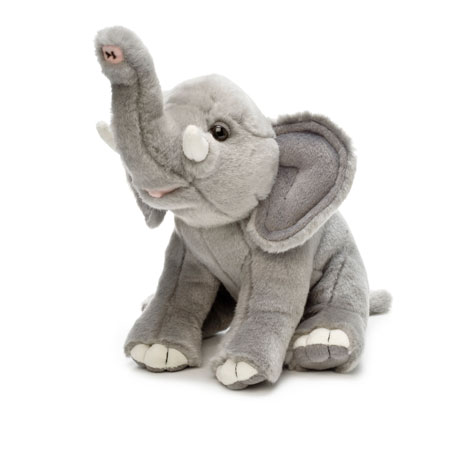 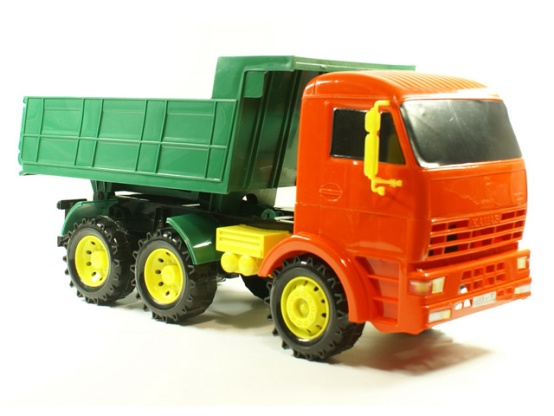 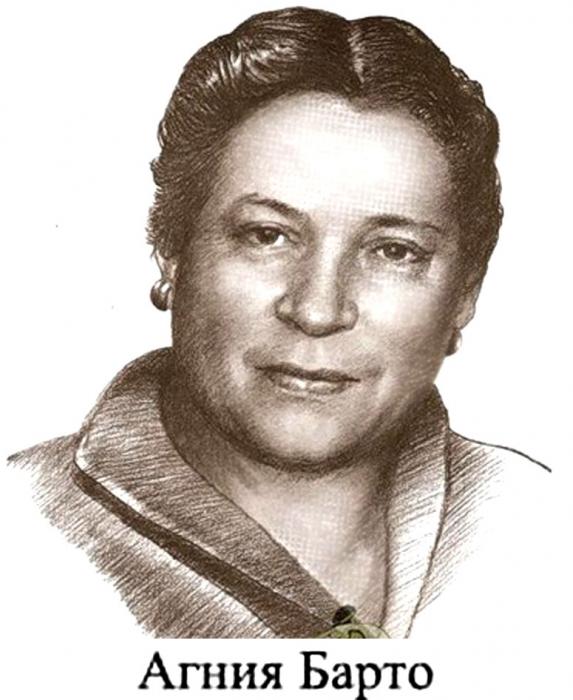 Мишка
Уронили мишку на пол,
Оторвали мишке лапу.
Всё равно его не брошу -
Потому что он хороший.
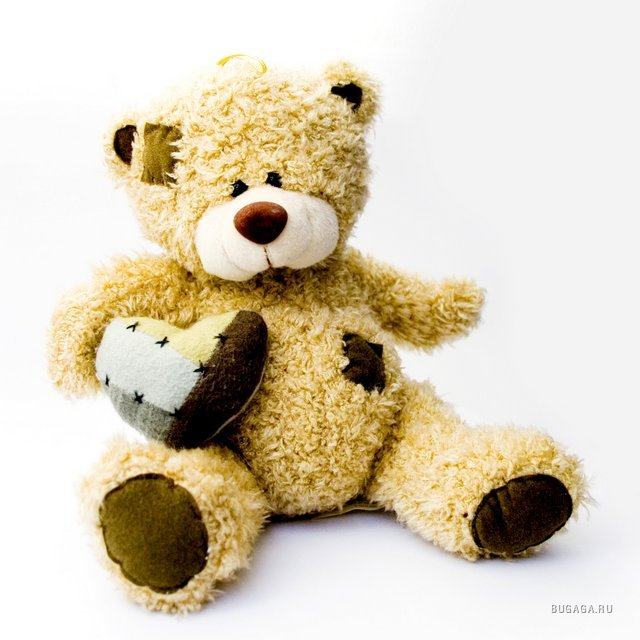 Лошадка
Я люблю свою лошадку,
Причешу ей шёрстку гладко,
Гребешком приглажу хвостик
И верхом поеду в гости.
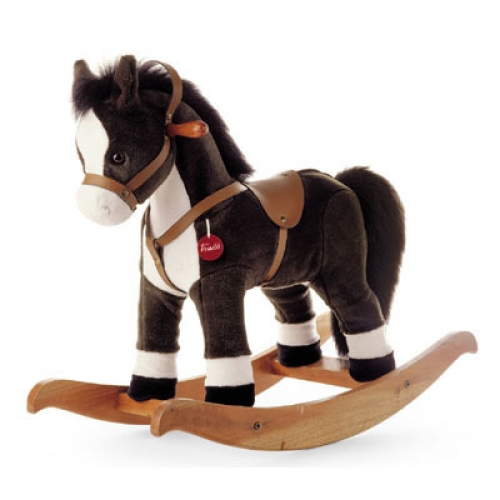 Грузовик
Нет, напрасно мы решили
Прокатить кота в машине:
Кот кататься не привык -
Опрокинул грузовик.
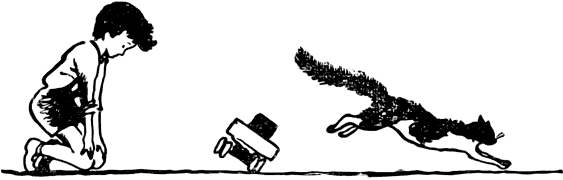 Бычок
Идёт бычок, качается,
Вздыхает на ходу:
- Ох, доска кончается,
Сейчас я упаду!
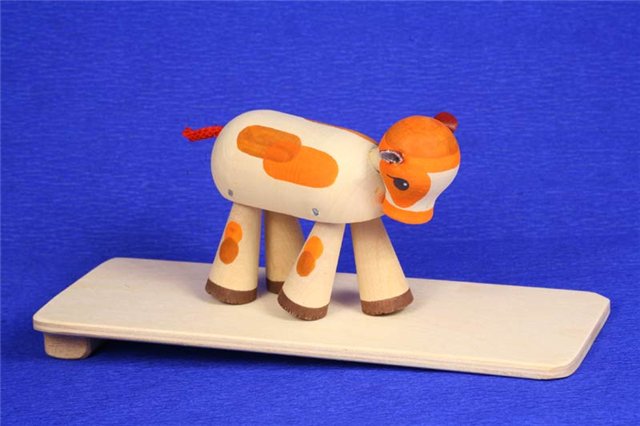 Зайка
Зайку бросила хозяйка -
Под дождём остался зайка.
Со скамейки слезть не мог,
Весь до ниточки промок.
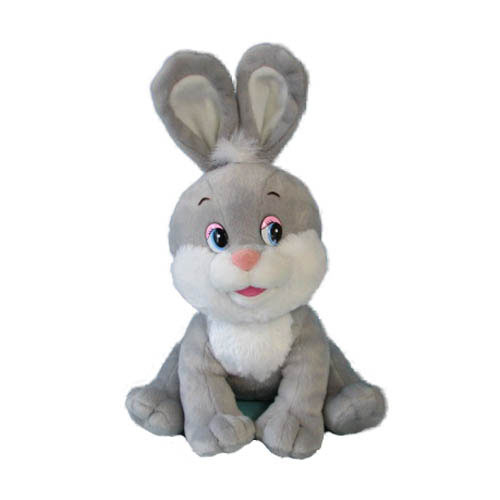 Козлёнок
У меня живёт козлёнок,
Я сама его пасу.
Я козлёнка в сад зелёный
Рано утром отнесу.
Он заблудится в саду —
Я в траве его найду.
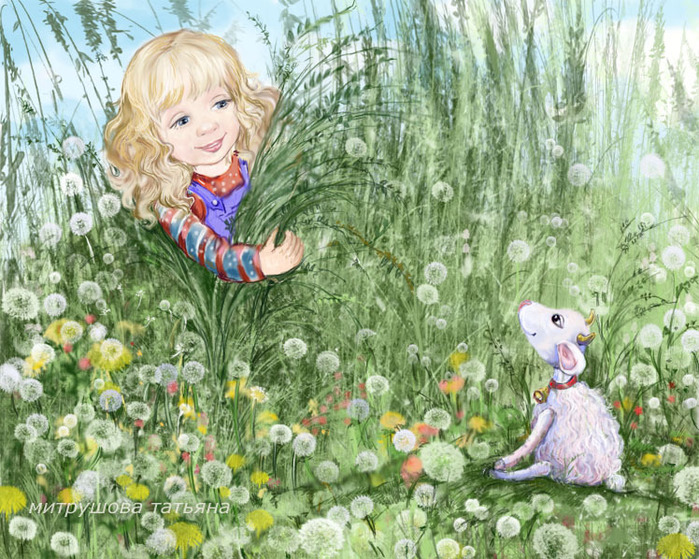 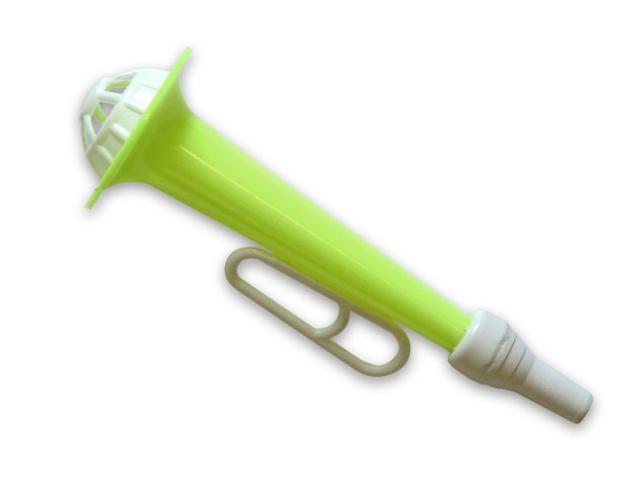 Музыкальные игрушки
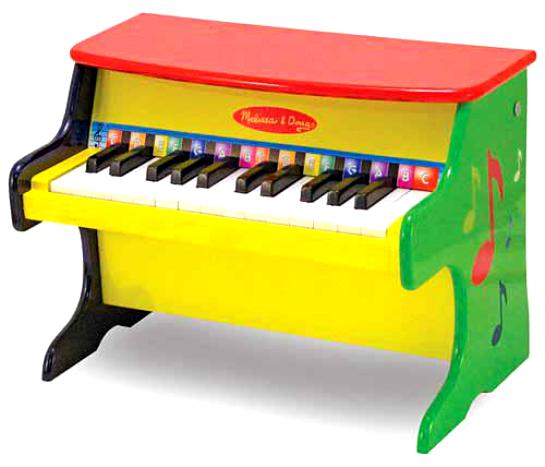 дудка «РОЖОК»
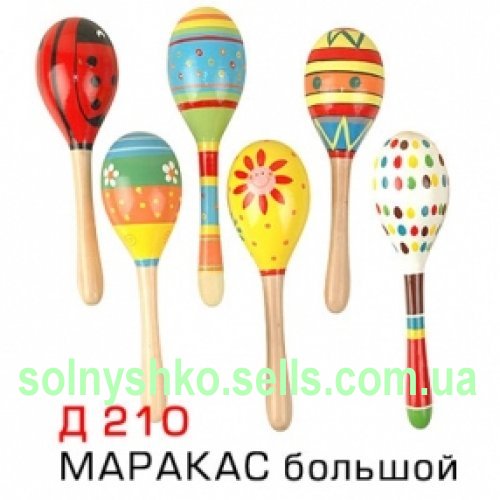 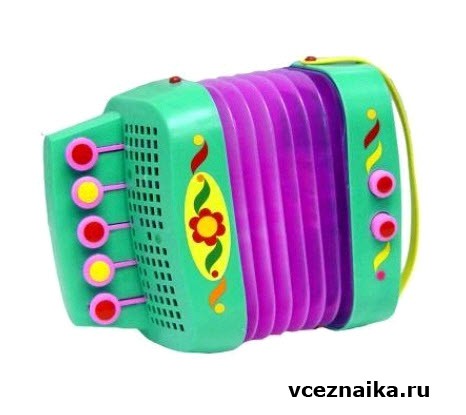 пианино
маракасы
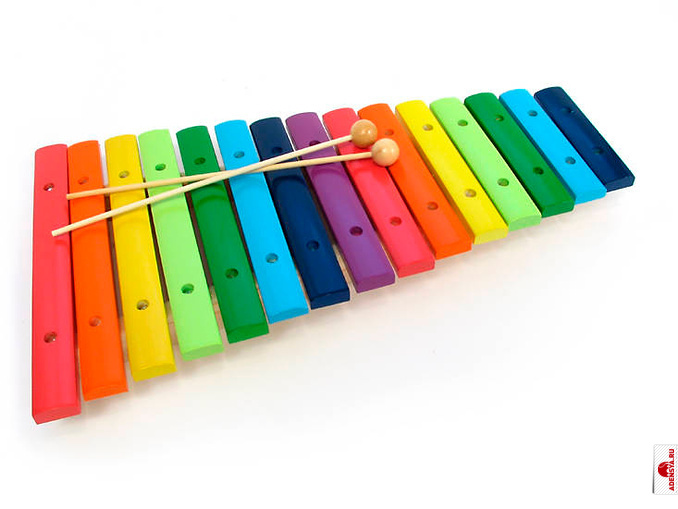 гармонь
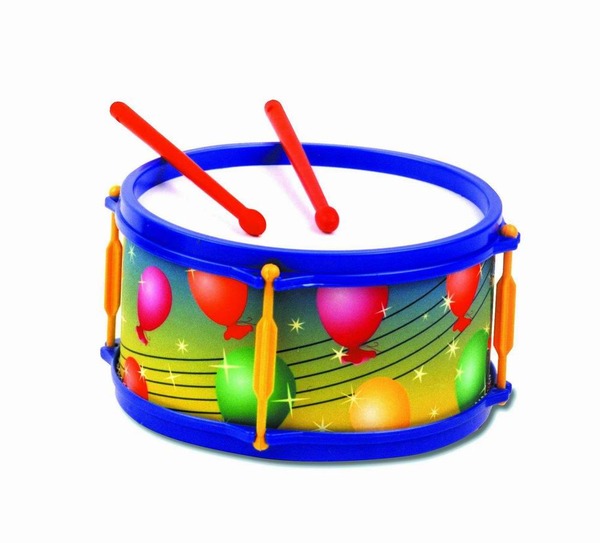 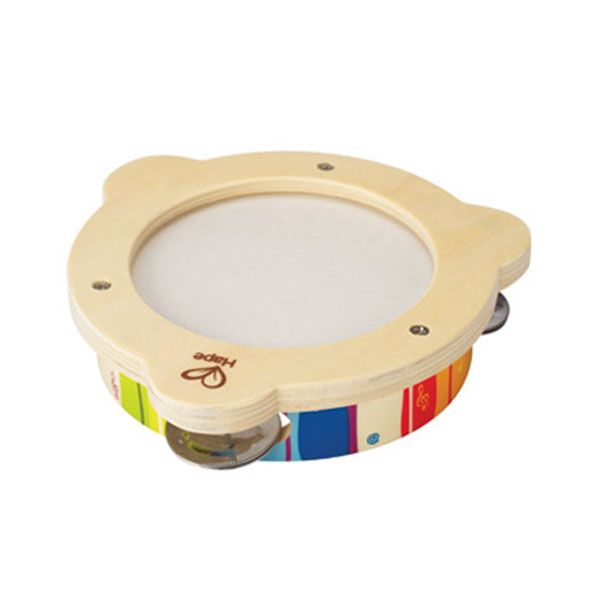 ксилофон
бубен
барабан
Дмитрий Дмитриевич Шостакович
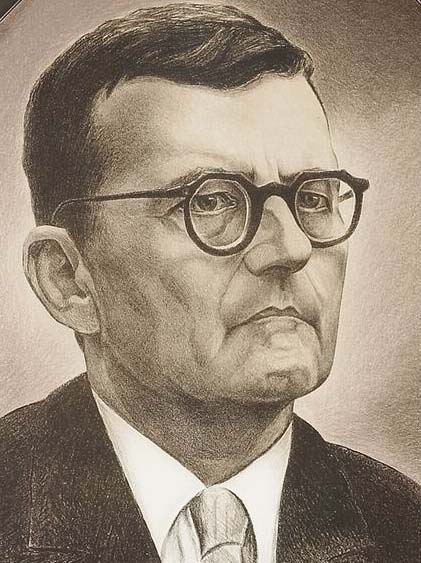 Вальс - шутка
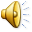